William Hewitt -- Deere and Company
William Hewitt -- Deere and Company
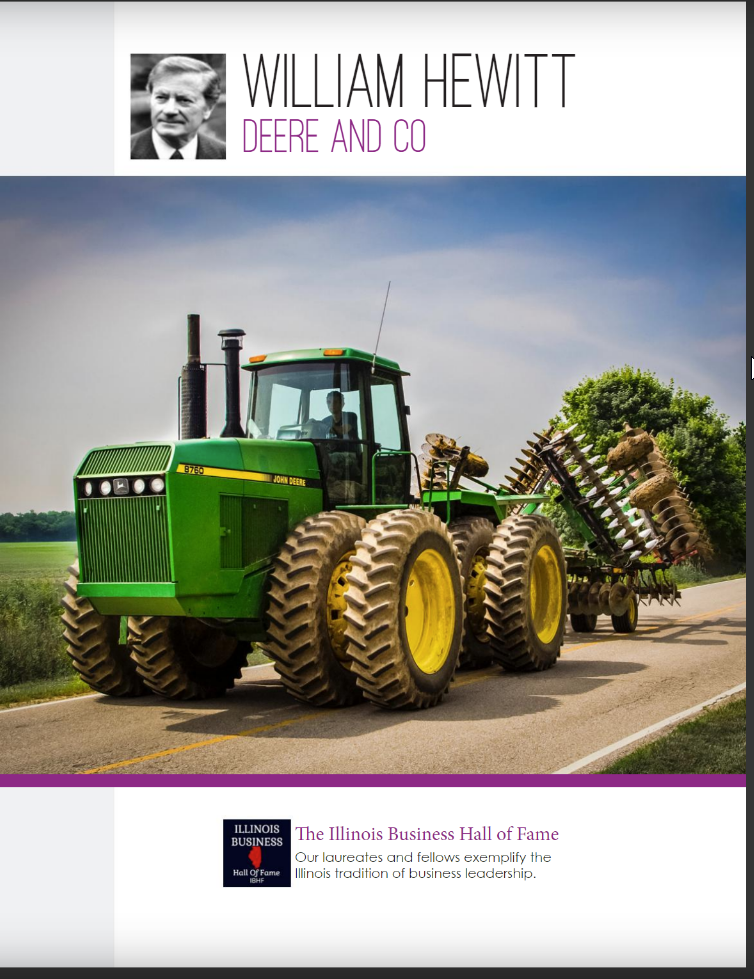 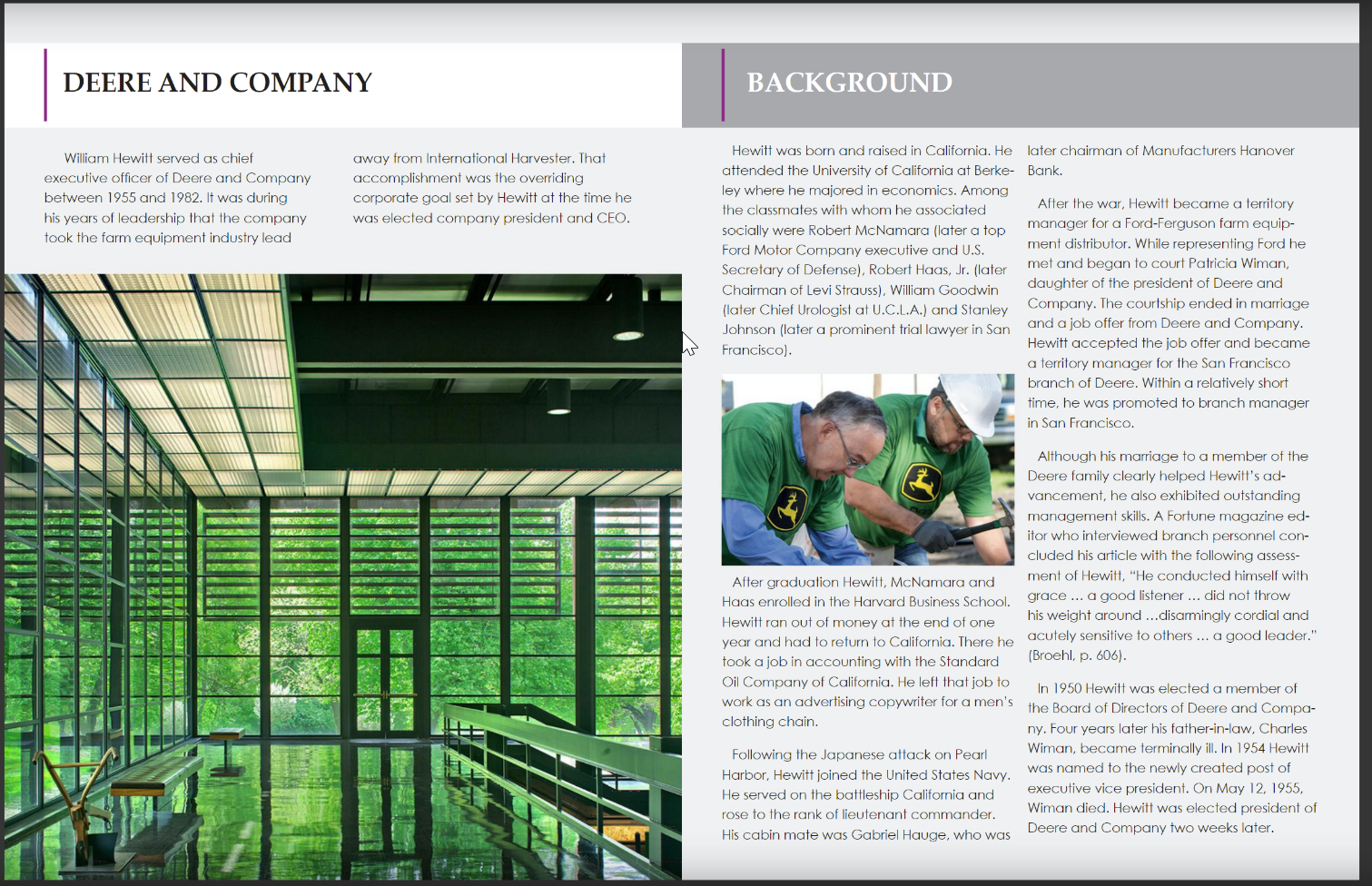 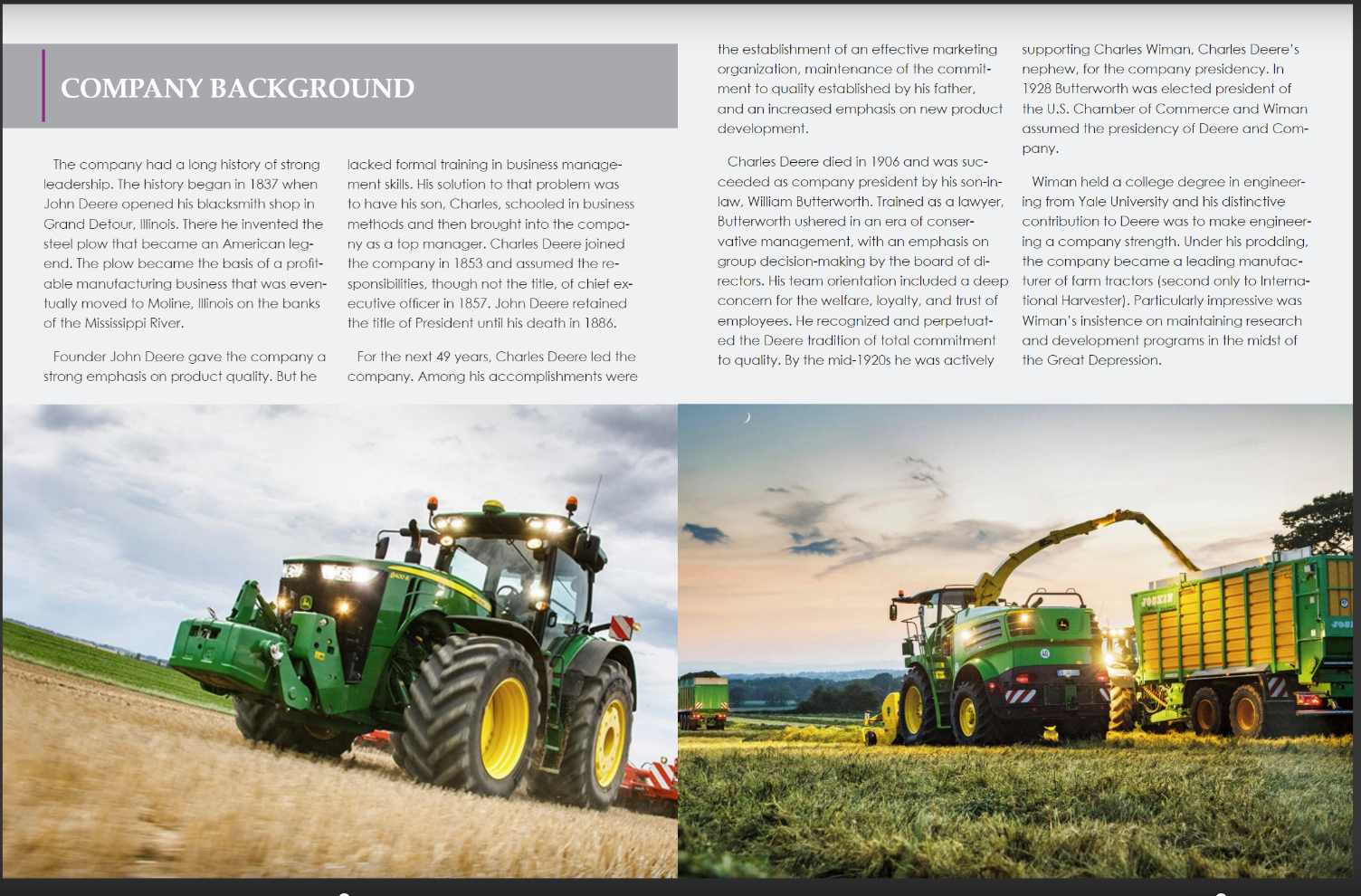 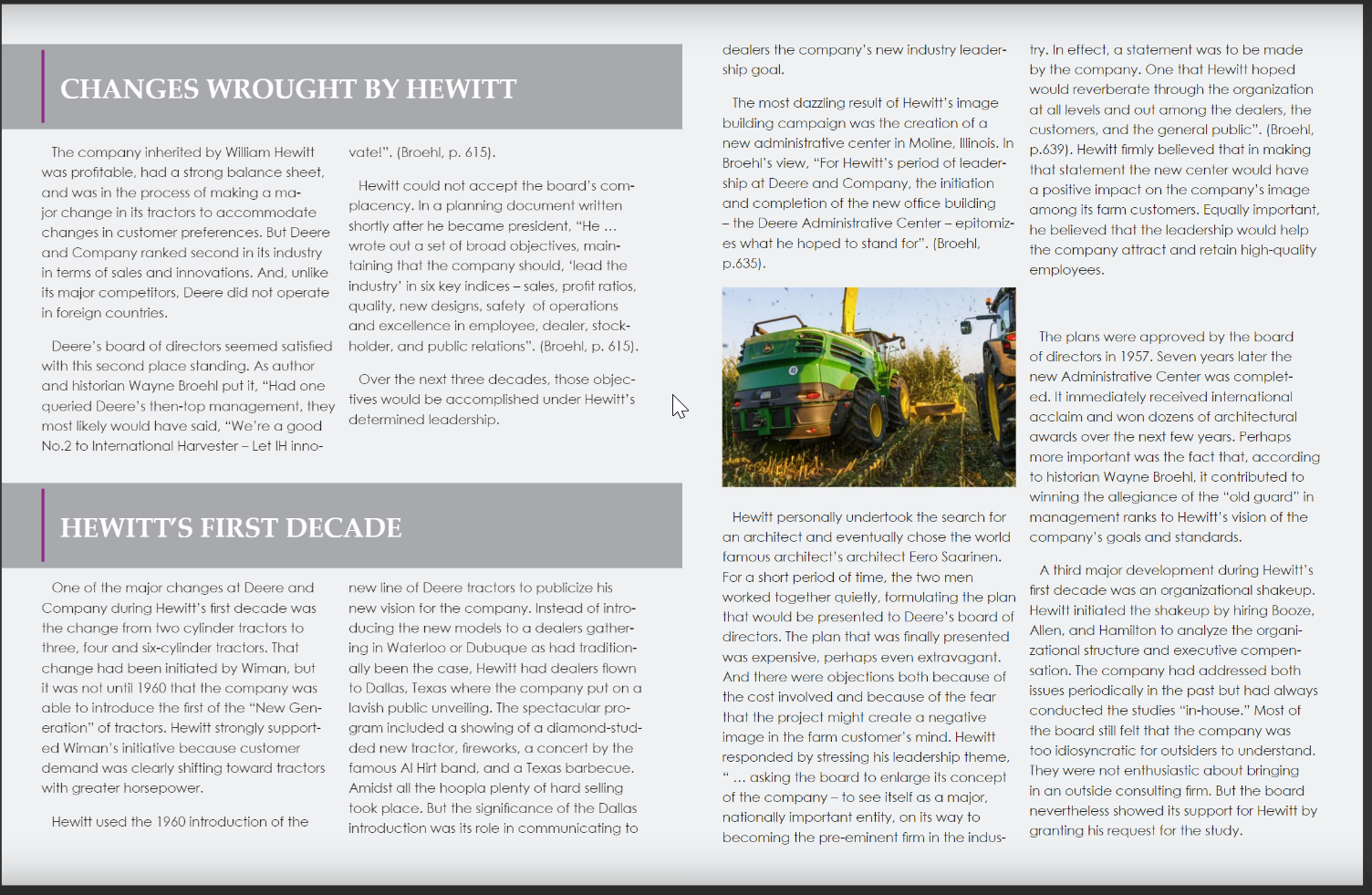 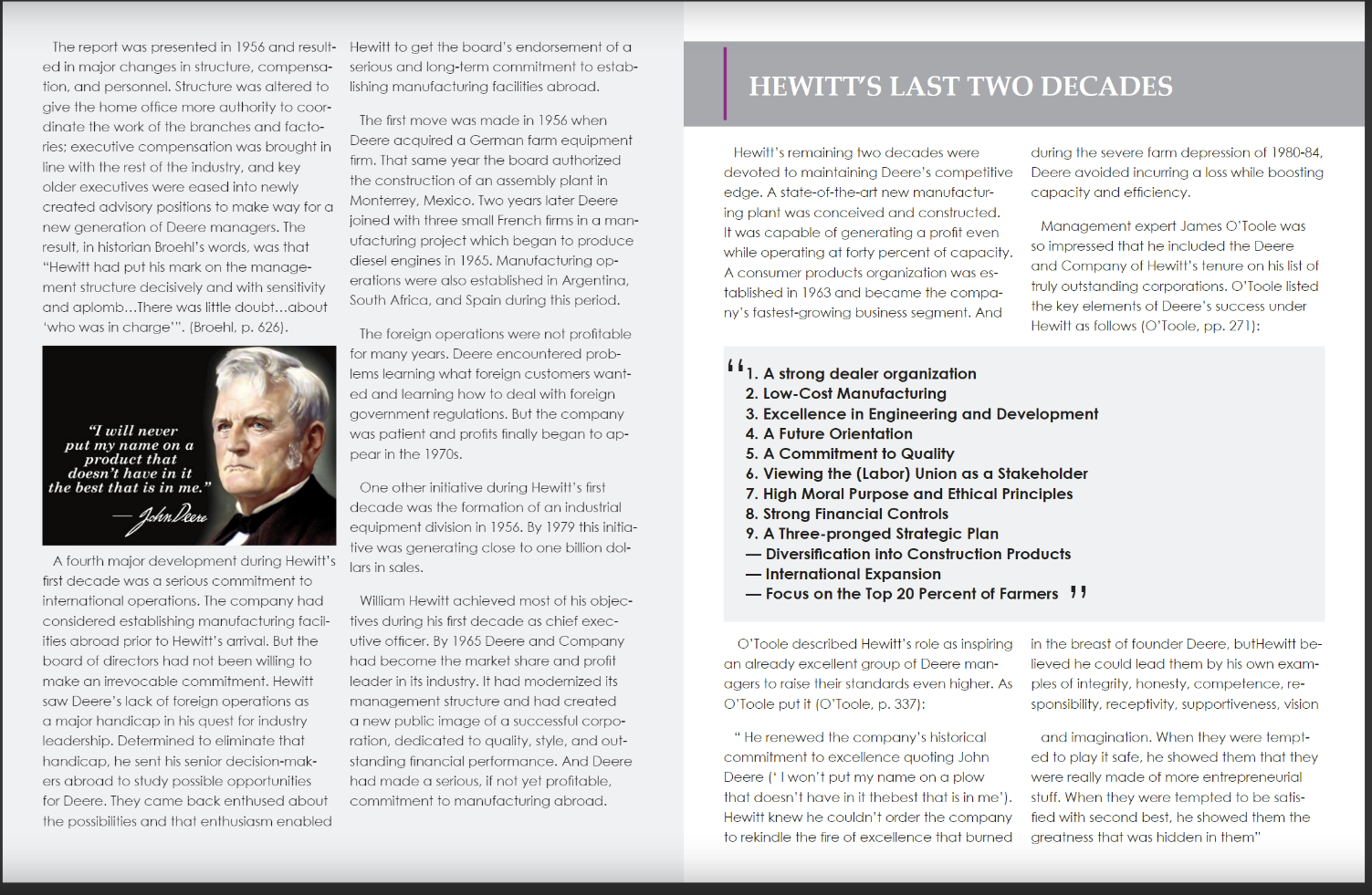 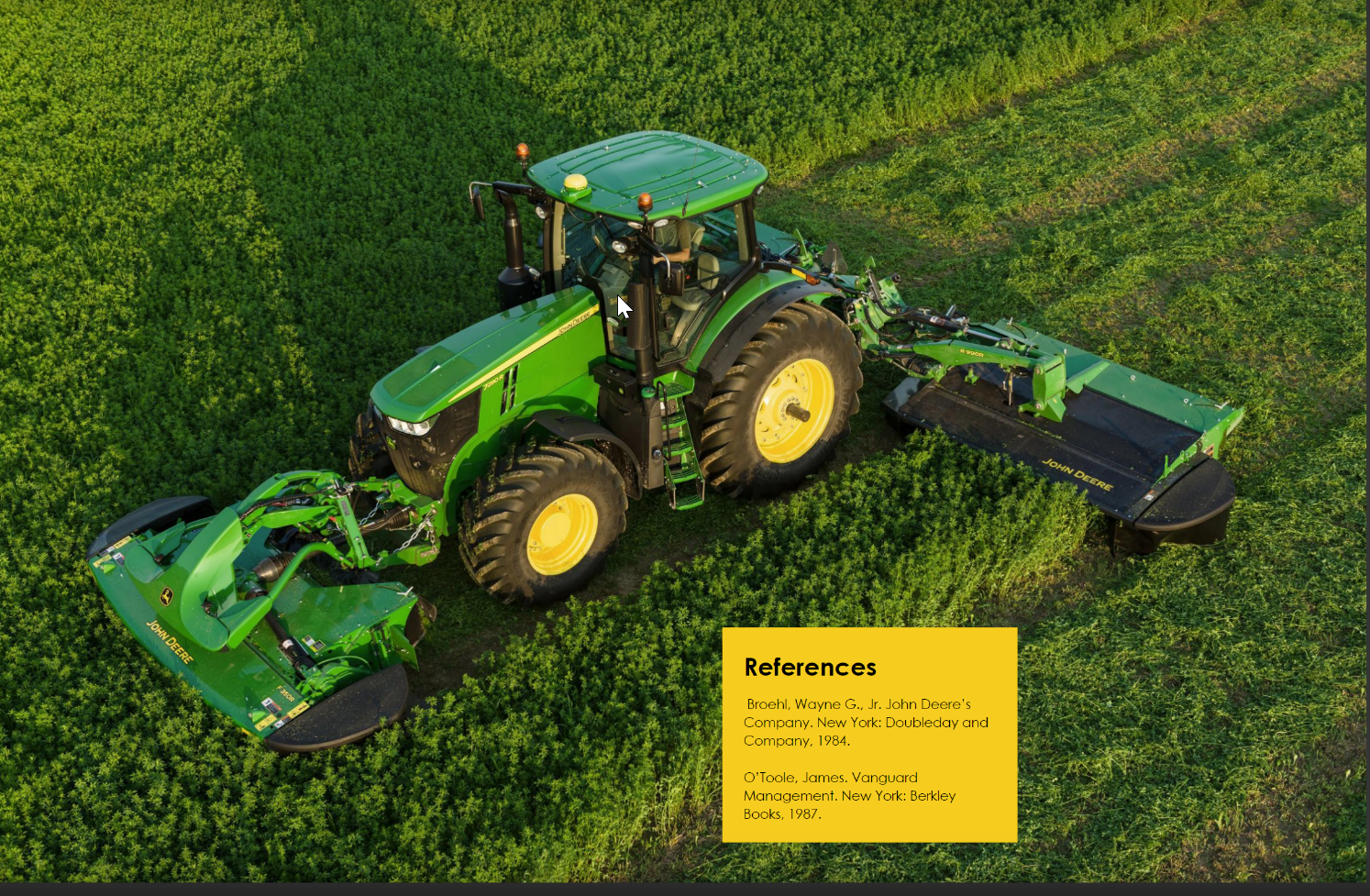 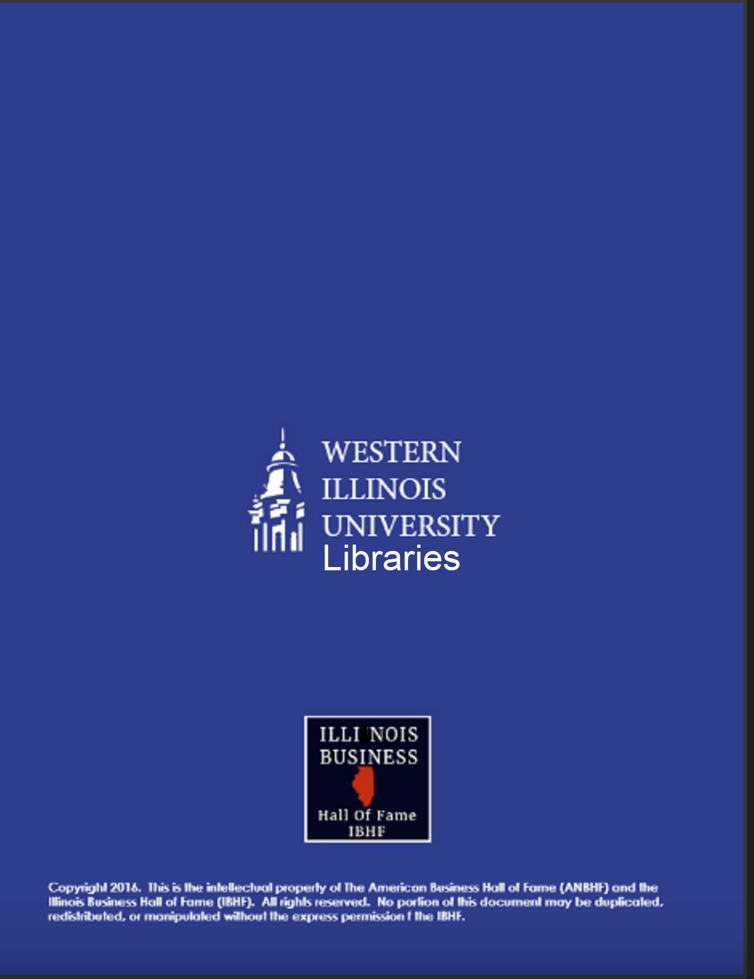